Четвороугао
Углови четвороугла
                                      - ОБРАДА-
Наставник: Маријана Горановић
ЈУ ОШ ’’Ђура Јакшић’’ Подновље
Угао у коме је садржан четвороугао је унутрашњи угао четвороугла, а његов упоредни угао је спољашњи угао четвороугла.
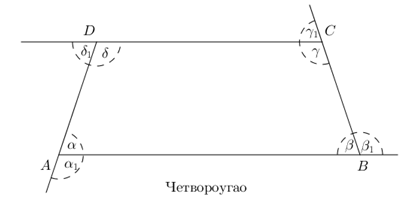 Колики је збир унутрашњих углова четвороугла?
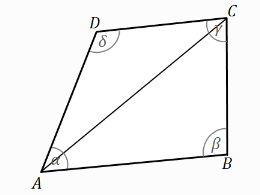 Колики је збир спољашњих углова четвороугла?
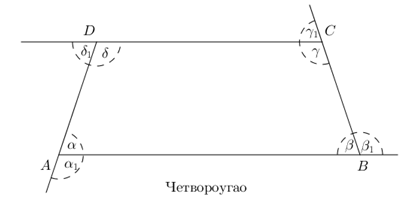 Задатак 2.Одреди све непознате углове четвороугла на слици:
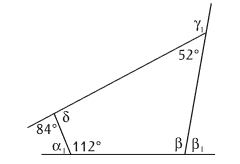 Задатак 3.Одреди величине углова на слици:
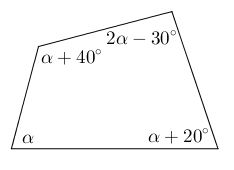 β
γ
δ
Домаћа задаћа:
 задаци: 584. б) в) г) д)               587.               591.  збирка задатака, страна 67.
Хвала  на пажњи.